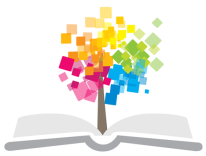 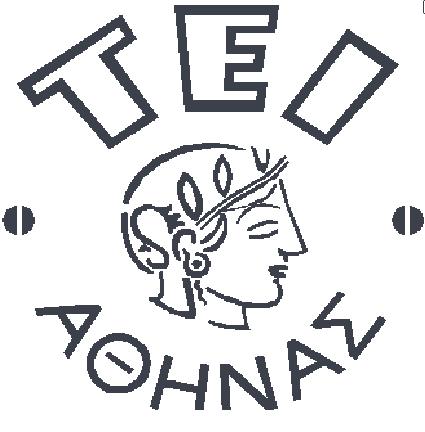 Ανοικτά Ακαδημαϊκά Μαθήματα στο ΤΕΙ Αθήνας
Εφαρμοσμένη Ενζυμολογία (Θ)
Ενότητα 6: Απομόνωση και καθαρισμός των ενζύμων από διάφορες πηγές
Δρ. Βασίλης Ντουρτόγλου
Τμήμα Οινολογίας και Τεχνολογίας Ποτών
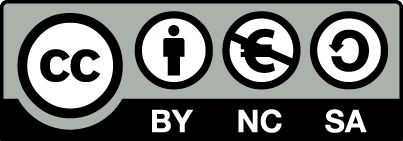 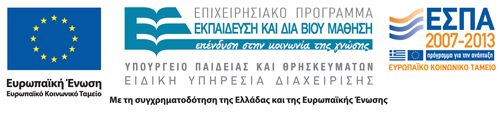 Δράσεις των ενζύμων στις διάφορες βιομηχανίες 1/11
Αμυλάσες
Εφαρμογές 
Μετατροπή του αμύλου για την παραγωγή δεξτρινών. Κόλλα, ζάχαρη βύνης, γλυκόζη. Παραλα­βή αμύλου από υφάσματα. Ζαχαροποίηση υλών ζύμωσης στις βιομη­χανίες της μπύρας και της αλκο­όλης. Ενεργοποιητές χώνευσης. Δημι­ουργία ελαστοποιητών  Ζωοτροφές.
Πηγή 
Βακτηρίδια, μούχλες βύνη, πάγκρεας.
1
Δράσεις των ενζύμων στις διάφορες βιομηχανίες 2/11
Πρατεάσες
Εφαρμογές 
Πήξιμο του γάλακτος. Ωρίμανση του τυριού, σάλτσα της σόγιας καρυκεύματα με αμινοξέα. Αποτρίχωση του δέρματος. Καθαρισμός από τα υπολείμματα των πρωτεϊνών στις βιομηχανίες μπύρας. Φαρμακευτικά αντί-οιδηματοποιητικά, παραλαβή του αργύρου στα φωτογραφικά φιλμ, μαλάκωμα του κρέατος.
Πηγή 
Πυτιά, Mύκητες, παπαΐνη, βακτηρίδια, στρεπτομύκητες, βρωμελαΐνη, πάγκρεας.
2
Δράσεις των ενζύμων στις διάφορες βιομηχανίες 3/11
Λιπάσες
Εφαρμογές 
Αποικοδομητικοί παράγοντες στο βούτυρο και τα γλυκερίδια. Ενεργοποιητές της χώνευσης.
Πηγή 
Mύκητες, πάγκρεας.
3
Δράσεις των ενζύμων στις διάφορες βιομηχανίες 4/11
Πηκτικά ένζυμα
Εφαρμογές 
Διαύγαση των χυμών φρούτων.
Πηγή 
Mύκητες.
Κυταρινάση
Εφαρμογές 
Επεξεργασία δημητριακών, λαχανικών. Παραλαβή χημικών ενώσεων από διάφορα φυτά.
Πηγή 
Mύκητες.
4
Δράσεις των ενζύμων στις διάφορες βιομηχανίες 5/11
Ινουλινάσες
Εφαρμογές 
Παρασκευή της φρουκτόζης.
Πηγή 
Βακτηρίδια, Mύκητες.
Ινβερτάση
Εφαρμογές 
Ινβερτοποιημένο ζάχαρο.
Πηγή 
Βακτηρίδια, Mύκητες.
5
Δράσεις των ενζύμων στις διάφορες βιομηχανίες 6/11
Ναριγγινάση
Εφαρμογές 
Εξαφάνιση της πικράδας στους χυμούς φρούτων.
Πηγή 
Βακτηρίδια, μούχλες.
Ανθοκυανάση
Εφαρμογές 
Αποχρωματισμός των χυμών φρούτων.
Πηγή 
Mύκητες.
6
Δράσεις των ενζύμων στις διάφορες βιομηχανίες 7/11
Εσπεριγινάση
Εφαρμογές 
Καθαρισμός των ιζημάτων από τις κονσέρβες μανταρινιών.
Πηγή 
Mύκητες.
Ακυλάση
Εφαρμογές 
Παραγωγή αμινοξέων L.
Πηγή 
Mύκητες.
7
Δράσεις των ενζύμων στις διάφορες βιομηχανίες 8/11
Dνάση
Εφαρμογές 
Φάρμακα.
Πηγή 
Βακτηρίδια.
Ριβονουκλεοτιδάση
Εφαρμογές 
Παρασκευή ινοσινικού οξέως .
Πηγή 
Mύκητες.
8
Δράσεις των ενζύμων στις διάφορες βιομηχανίες 9/11
Αποσμητικό ένζυμο
Εφαρμογές 
Απάλειψη δυσάρεστων οσμών στις κονσέρβες των φασολιών.
Πηγή 
Mύκητες.
Οξειδάση της γλυκόζης
Εφαρμογές 
Αντισηψία τροφίμων, παρασκευή αφυδατωμένων αυγών. Τεστ της γλυκόζης.
Πηγή 
Mύκητες.
9
Δράσεις των ενζύμων στις διάφορες βιομηχανίες 10/11
Καταλάση
Εφαρμογές 
Αντισηψία τροφίμων.
Πηγή 
Μούχλες.
Ουρικάσες
Εφαρμογές 
Αποσύνδεση του ουρικού οξέως, τεστ του ουρικού οξέως.
Πηγή 
Ζύμες, στρεπτομύκητες.
10
Δράσεις των ενζύμων στις διάφορες βιομηχανίες 11/11
Ασπαρτάση
Εφαρμογές 
Παρασκευή ασπαρτικού οξέως.
Πηγή 
Βακτηρίδια.
Γλυκόζη Ισομεράση
Εφαρμογές 
Παρασκευή της φρουκτόζης από την γλυκόζη.
Πηγή 
Βακτηρίδια, στρεπτομύκητες.
11
Τέλος Ενότητας
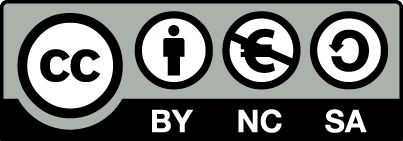 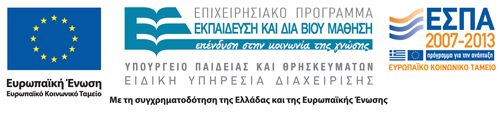 Σημειώματα
Σημείωμα Αναφοράς
Copyright Τεχνολογικό Εκπαιδευτικό Ίδρυμα Αθήνας, Βασίλειος Ντουρτόγλου 2014. Βασίλειος Ντουρτόγλου. «Εφαρμοσμένη Ενζυμολογία (Θ). Ενότητα 6: Απομόνωση και καθαρισμός των ενζύμων από διάφορες πηγές». Έκδοση: 1.0. Αθήνα 2014. Διαθέσιμο από τη δικτυακή διεύθυνση: ocp.teiath.gr.
Σημείωμα Αδειοδότησης
Το παρόν υλικό διατίθεται με τους όρους της άδειας χρήσης Creative Commons Αναφορά, Μη Εμπορική Χρήση Παρόμοια Διανομή 4.0 [1] ή μεταγενέστερη, Διεθνής Έκδοση.   Εξαιρούνται τα αυτοτελή έργα τρίτων π.χ. φωτογραφίες, διαγράμματα κ.λ.π., τα οποία εμπεριέχονται σε αυτό. Οι όροι χρήσης των έργων τρίτων επεξηγούνται στη διαφάνεια  «Επεξήγηση όρων χρήσης έργων τρίτων». 
Τα έργα για τα οποία έχει ζητηθεί άδεια  αναφέρονται στο «Σημείωμα  Χρήσης Έργων Τρίτων».
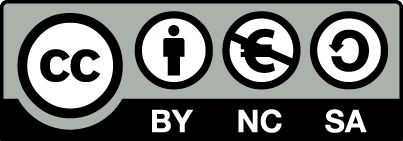 [1] http://creativecommons.org/licenses/by-nc-sa/4.0/ 
Ως Μη Εμπορική ορίζεται η χρήση:
που δεν περιλαμβάνει άμεσο ή έμμεσο οικονομικό όφελος από την χρήση του έργου, για το διανομέα του έργου και αδειοδόχο
που δεν περιλαμβάνει οικονομική συναλλαγή ως προϋπόθεση για τη χρήση ή πρόσβαση στο έργο
που δεν προσπορίζει στο διανομέα του έργου και αδειοδόχο έμμεσο οικονομικό όφελος (π.χ. διαφημίσεις) από την προβολή του έργου σε διαδικτυακό τόπο
Ο δικαιούχος μπορεί να παρέχει στον αδειοδόχο ξεχωριστή άδεια να χρησιμοποιεί το έργο για εμπορική χρήση, εφόσον αυτό του ζητηθεί.
Επεξήγηση όρων χρήσης έργων τρίτων
Δεν επιτρέπεται η επαναχρησιμοποίηση του έργου, παρά μόνο εάν ζητηθεί εκ νέου άδεια από το δημιουργό.
©
διαθέσιμο με άδεια CC-BY
Επιτρέπεται η επαναχρησιμοποίηση του έργου και η δημιουργία παραγώγων αυτού με απλή αναφορά του δημιουργού.
διαθέσιμο με άδεια CC-BY-SA
Επιτρέπεται η επαναχρησιμοποίηση του έργου με αναφορά του δημιουργού, και διάθεση του έργου ή του παράγωγου αυτού με την ίδια άδεια.
διαθέσιμο με άδεια CC-BY-ND
Επιτρέπεται η επαναχρησιμοποίηση του έργου με αναφορά του δημιουργού. 
Δεν επιτρέπεται η δημιουργία παραγώγων του έργου.
διαθέσιμο με άδεια CC-BY-NC
Επιτρέπεται η επαναχρησιμοποίηση του έργου με αναφορά του δημιουργού. 
Δεν επιτρέπεται η εμπορική χρήση του έργου.
Επιτρέπεται η επαναχρησιμοποίηση του έργου με αναφορά του δημιουργού
και διάθεση του έργου ή του παράγωγου αυτού με την ίδια άδεια.
Δεν επιτρέπεται η εμπορική χρήση του έργου.
διαθέσιμο με άδεια CC-BY-NC-SA
διαθέσιμο με άδεια CC-BY-NC-ND
Επιτρέπεται η επαναχρησιμοποίηση του έργου με αναφορά του δημιουργού.
Δεν επιτρέπεται η εμπορική χρήση του έργου και η δημιουργία παραγώγων του.
διαθέσιμο με άδεια 
CC0 Public Domain
Επιτρέπεται η επαναχρησιμοποίηση του έργου, η δημιουργία παραγώγων αυτού και η εμπορική του χρήση, χωρίς αναφορά του δημιουργού.
Επιτρέπεται η επαναχρησιμοποίηση του έργου, η δημιουργία παραγώγων αυτού και η εμπορική του χρήση, χωρίς αναφορά του δημιουργού.
διαθέσιμο ως κοινό κτήμα
χωρίς σήμανση
Συνήθως δεν επιτρέπεται η επαναχρησιμοποίηση του έργου.
Διατήρηση Σημειωμάτων
Οποιαδήποτε αναπαραγωγή ή διασκευή του υλικού θα πρέπει να συμπεριλαμβάνει:
το Σημείωμα Αναφοράς
το Σημείωμα Αδειοδότησης
τη δήλωση Διατήρησης Σημειωμάτων
το Σημείωμα Χρήσης Έργων Τρίτων (εφόσον υπάρχει)
μαζί με τους συνοδευόμενους υπερσυνδέσμους.
Χρηματοδότηση
Το παρόν εκπαιδευτικό υλικό έχει αναπτυχθεί στο πλαίσιο του εκπαιδευτικού έργου του διδάσκοντα.
Το έργο «Ανοικτά Ακαδημαϊκά Μαθήματα στο ΤΕΙ Αθηνών» έχει χρηματοδοτήσει μόνο την αναδιαμόρφωση του εκπαιδευτικού υλικού. 
Το έργο υλοποιείται στο πλαίσιο του Επιχειρησιακού Προγράμματος «Εκπαίδευση και Δια Βίου Μάθηση» και συγχρηματοδοτείται από την Ευρωπαϊκή Ένωση (Ευρωπαϊκό Κοινωνικό Ταμείο) και από εθνικούς πόρους.
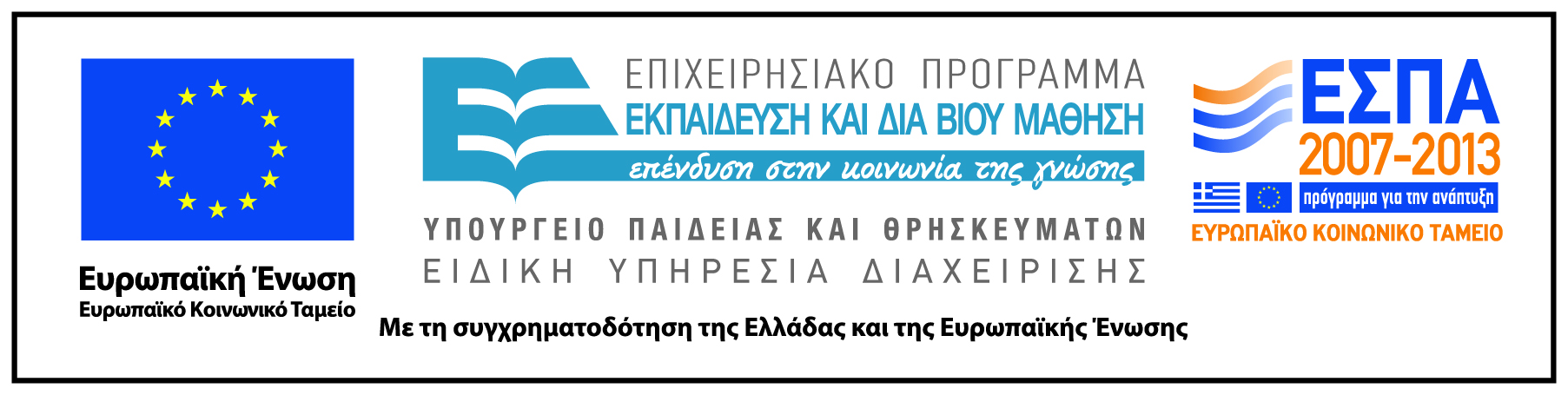